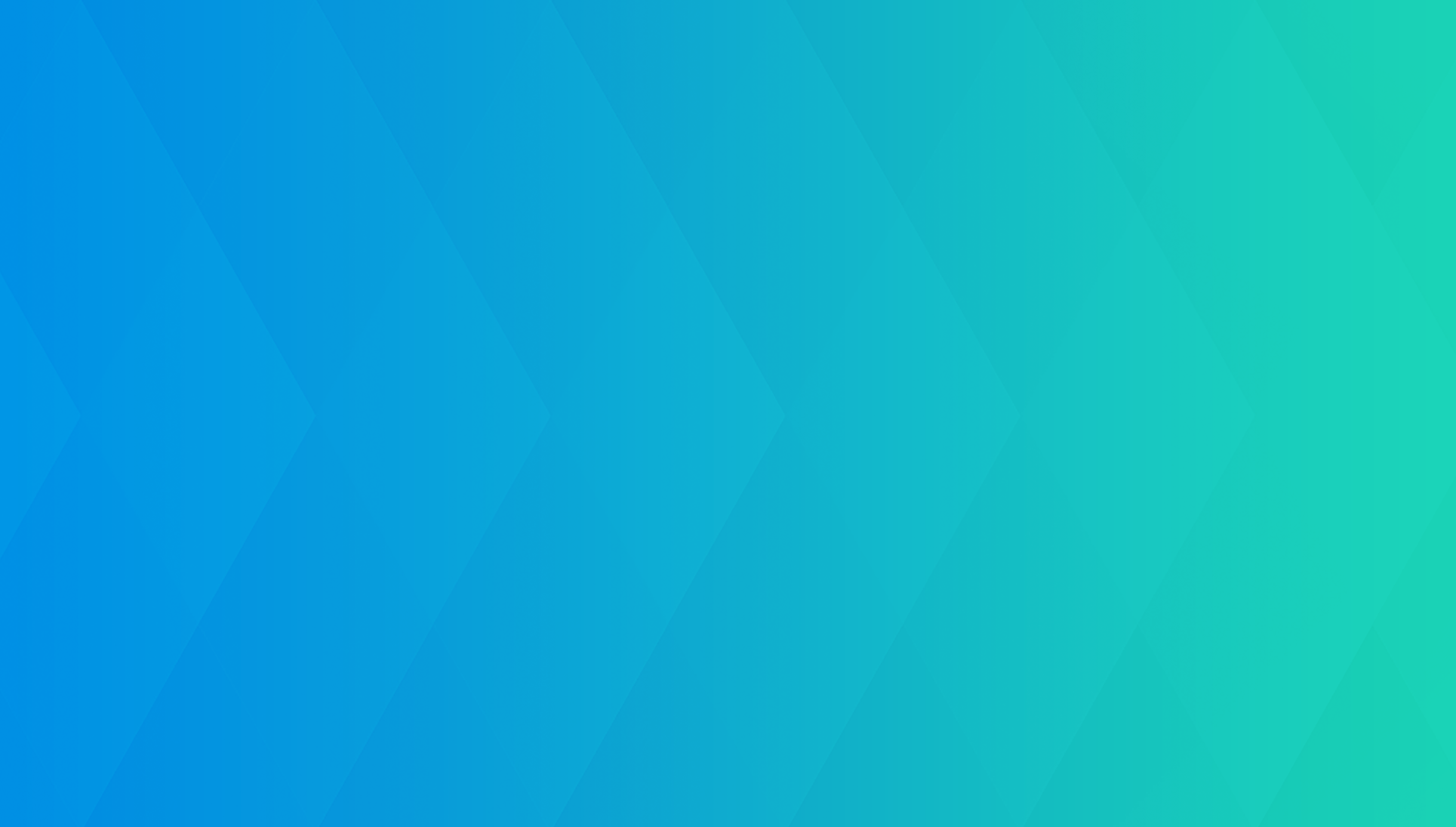 Protectionde vos renseignements personnels
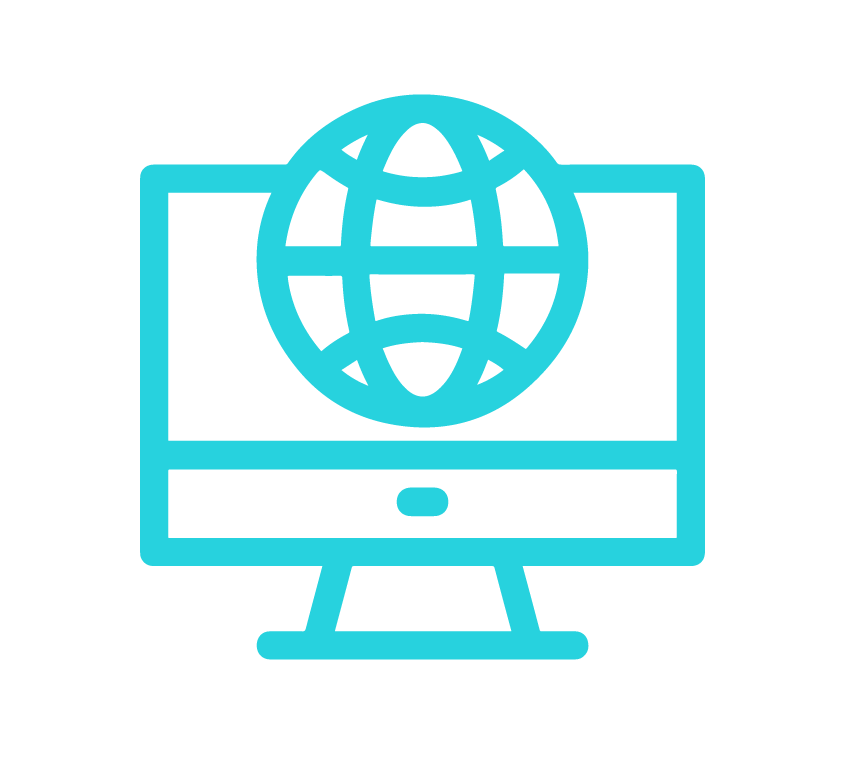 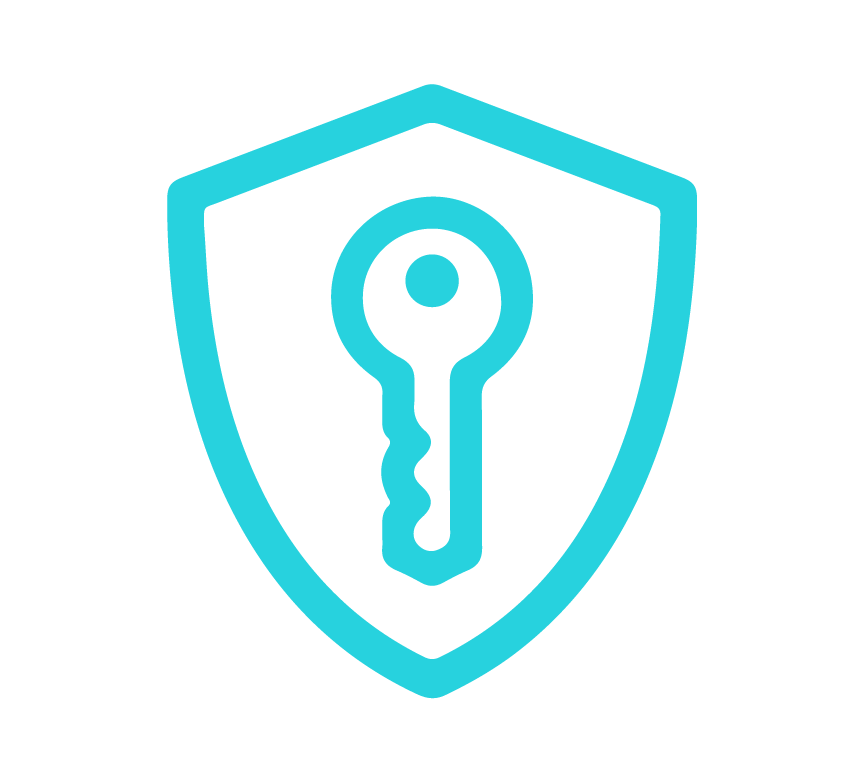 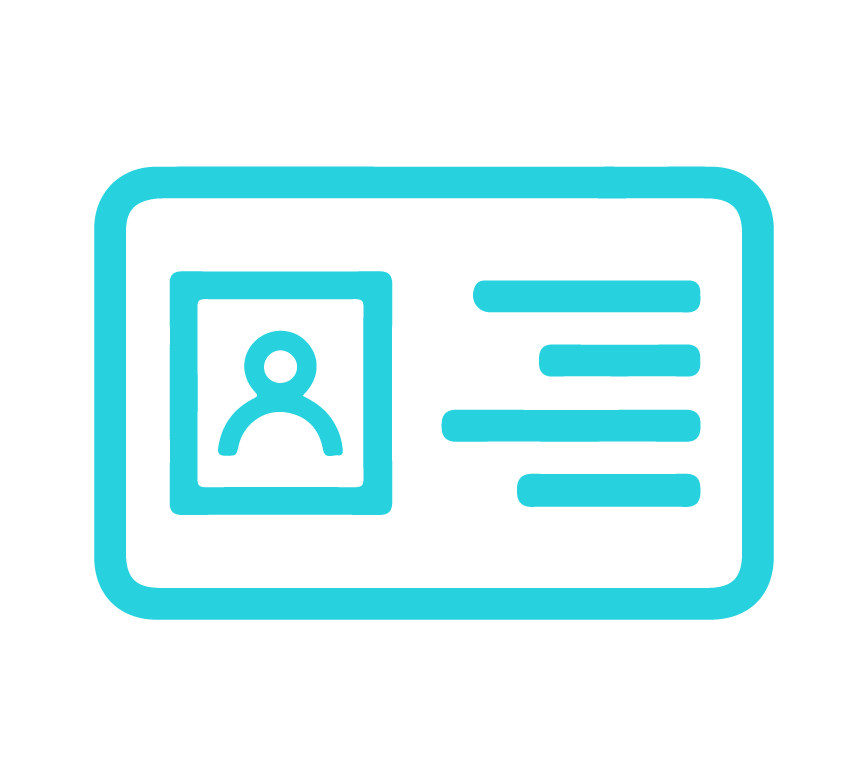 Ce que nous verrons aujourd’hui
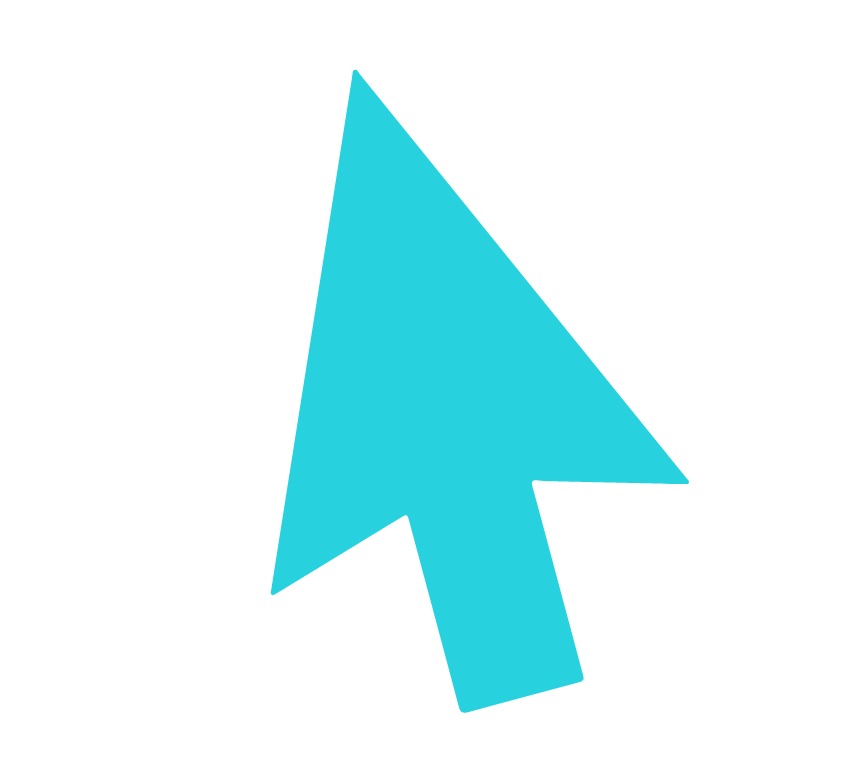 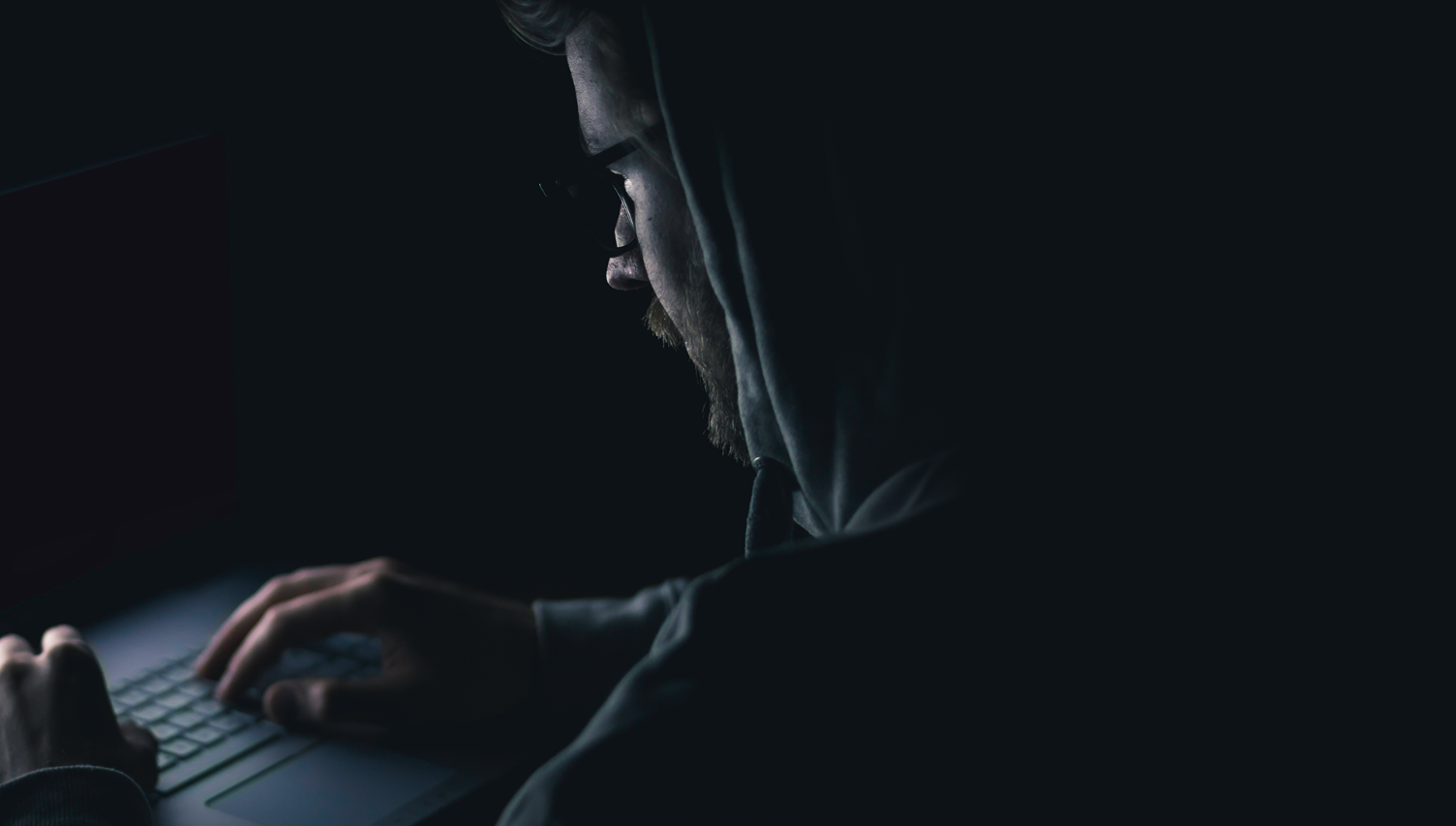 Qu’est-ce que le vol d’identité?
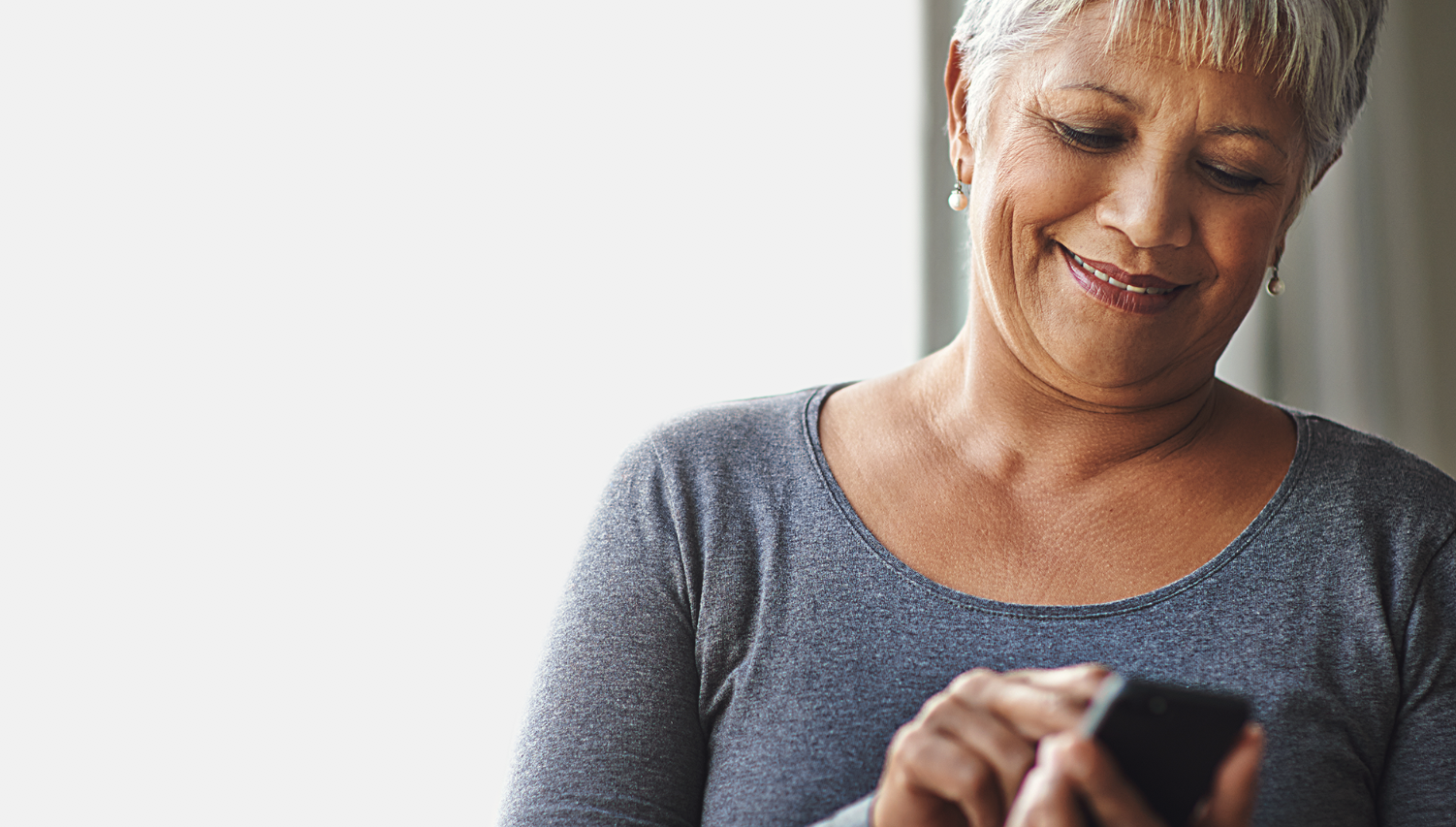 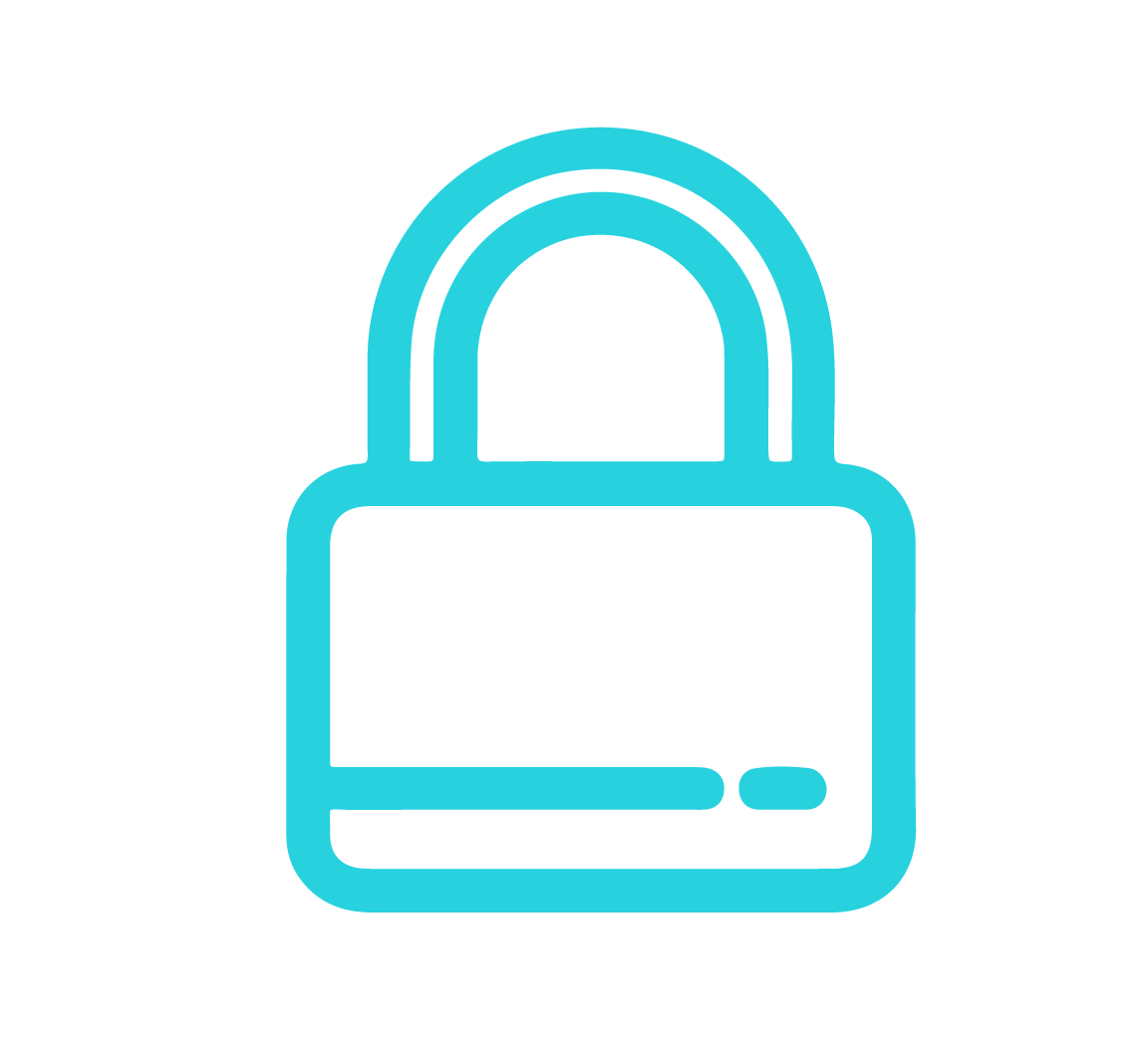 Comment vous protégercontre le vol d’identité
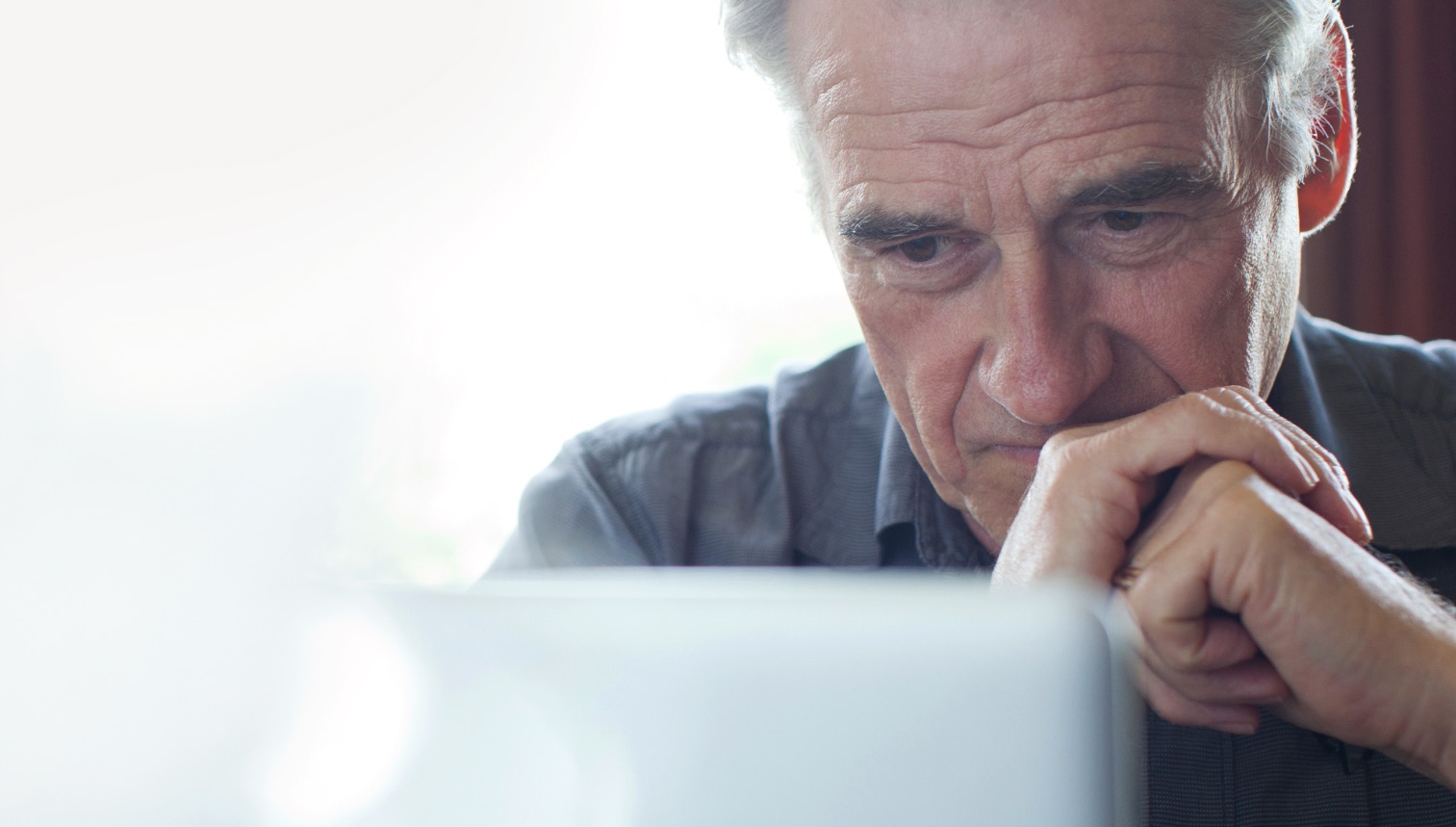 Vos renseignements personnels sont importants
En quoi consistent-ils et comment les gens/entreprises 
peuvent-ils les trouver et
les utiliser?
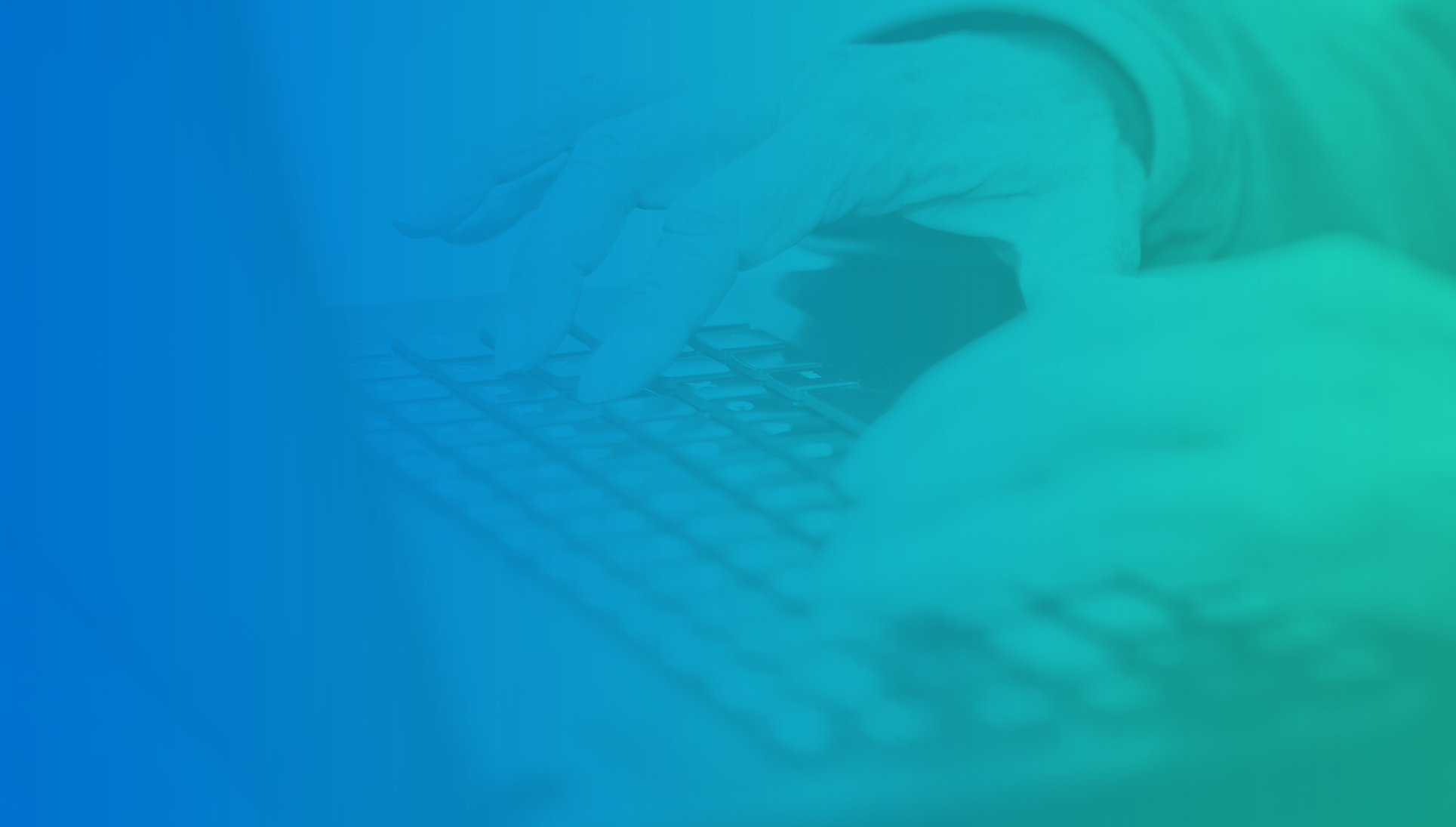 Protection de votre boîte de réception, de votre ordinateur et de vos appareils mobiles
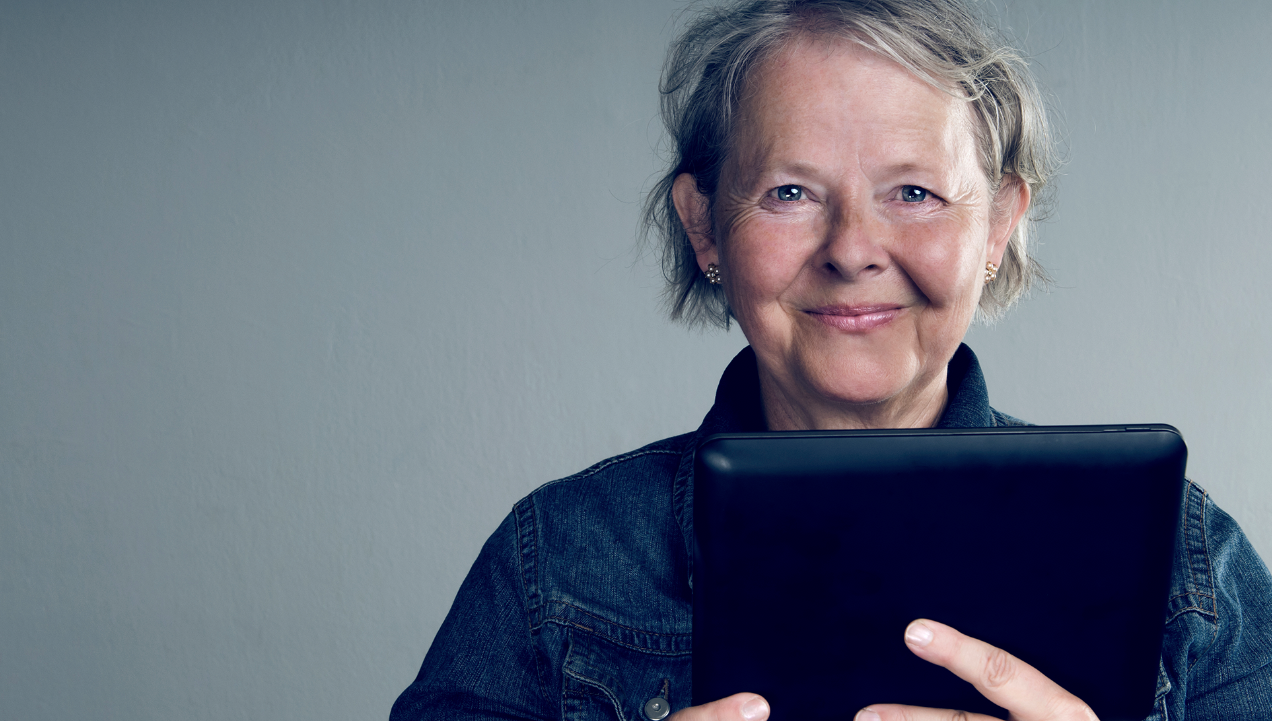 Réduire le risque de pourriels
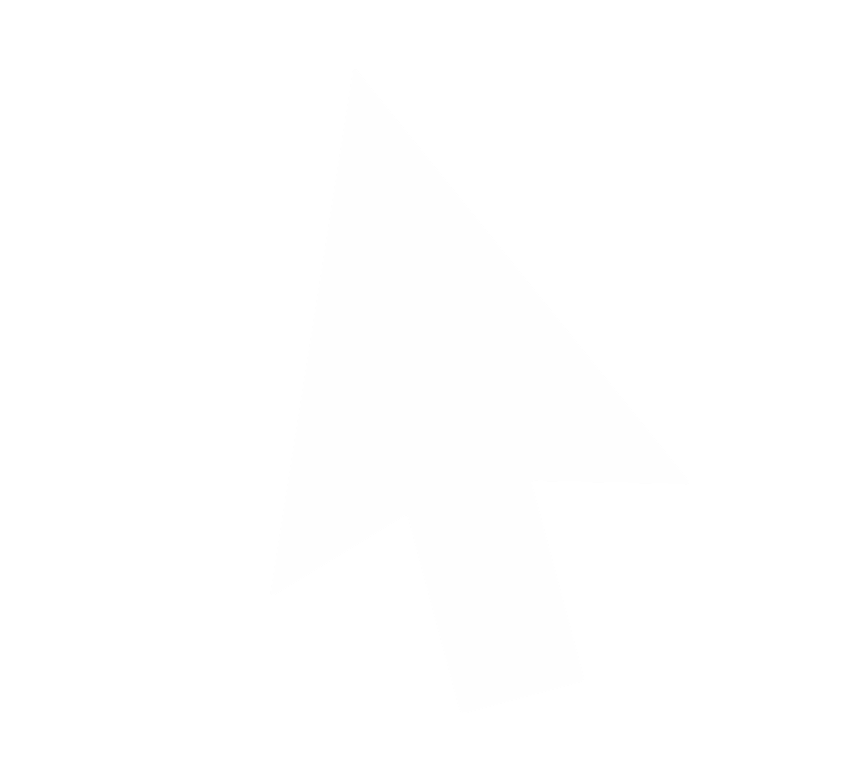 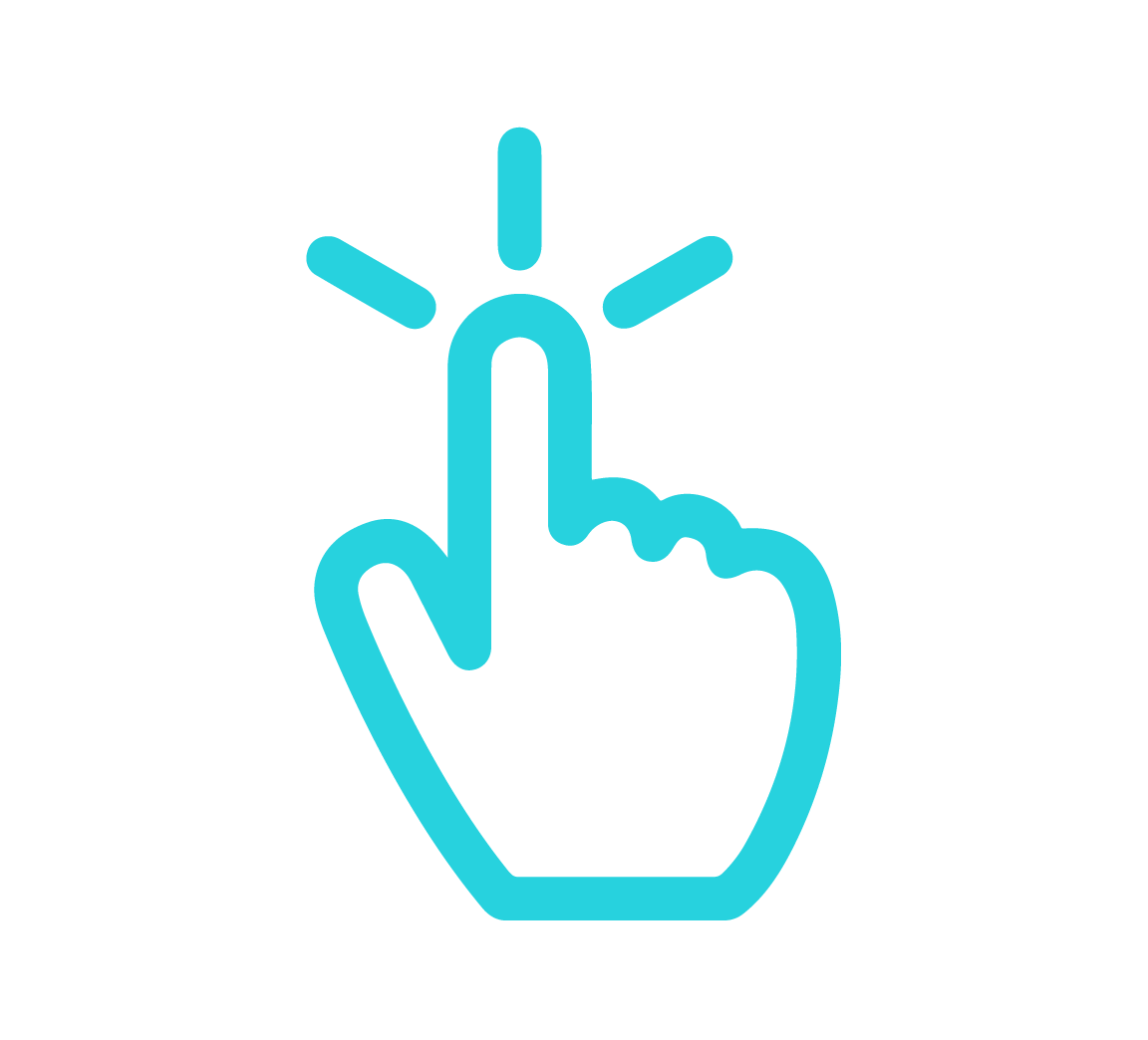 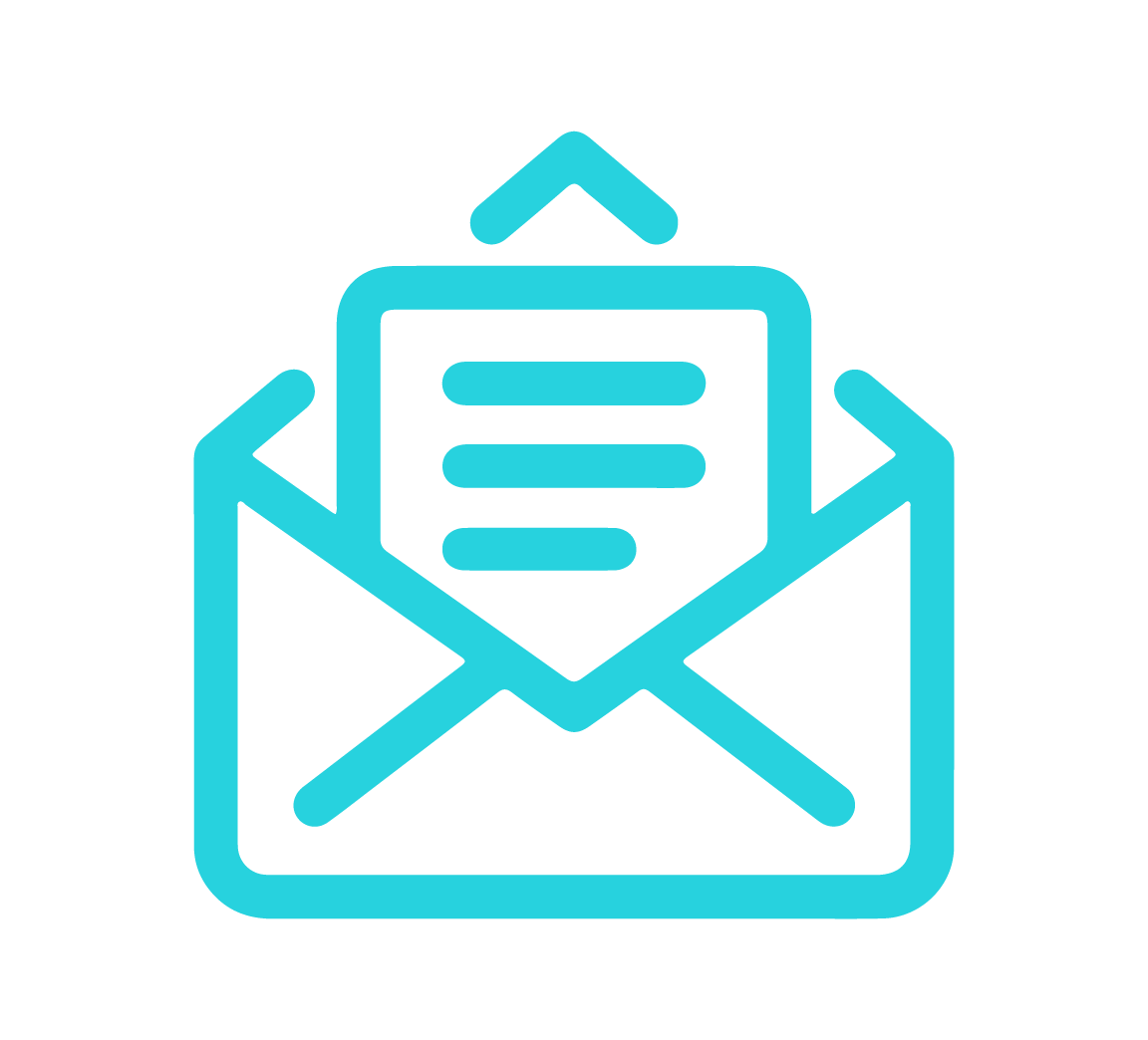 Conseils pour éviter les pourriels
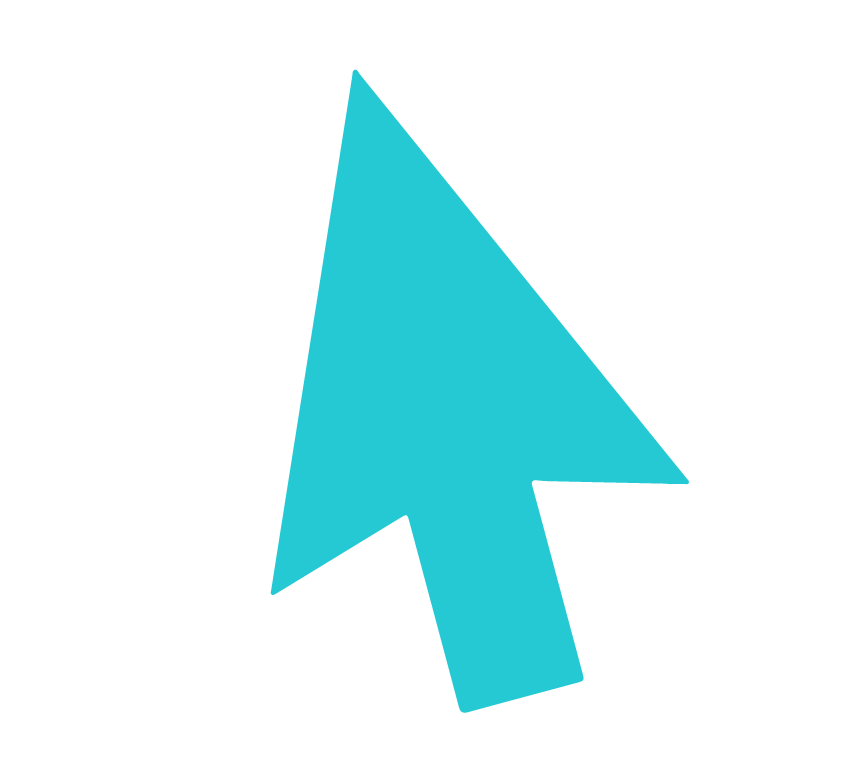 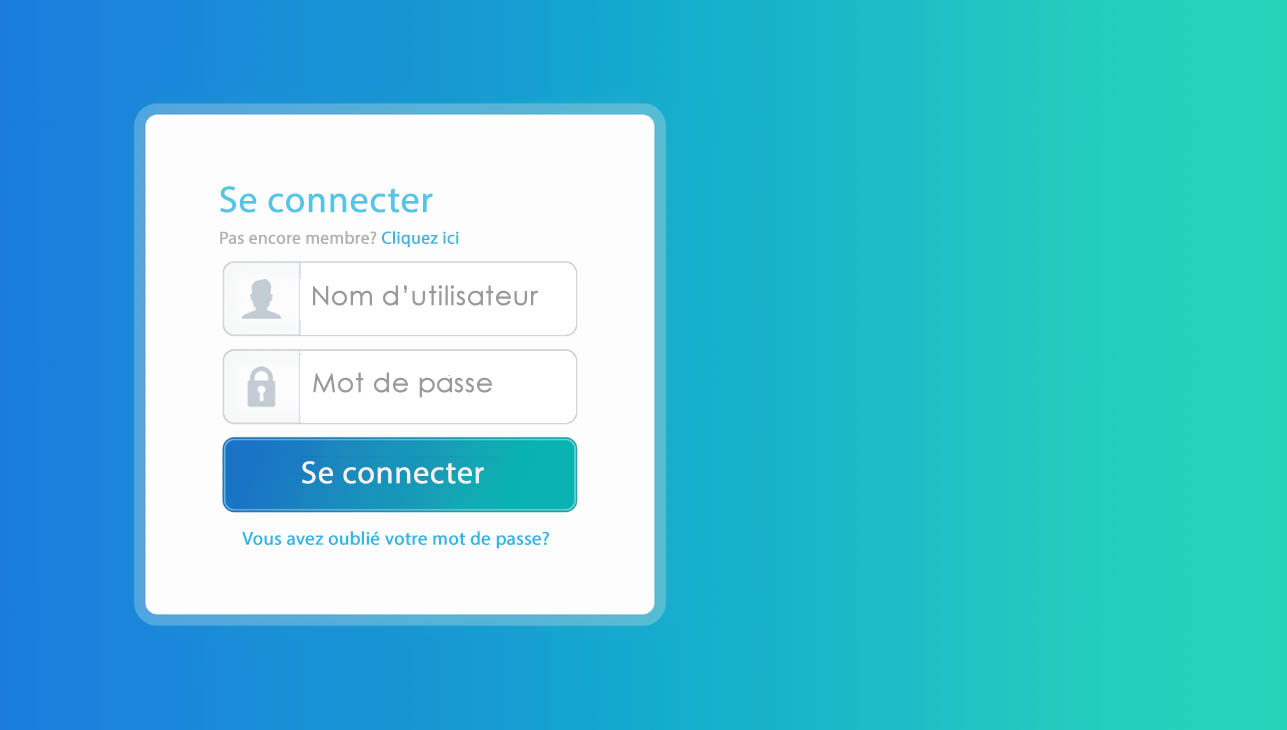 Ne vous faites pas hameçonner!
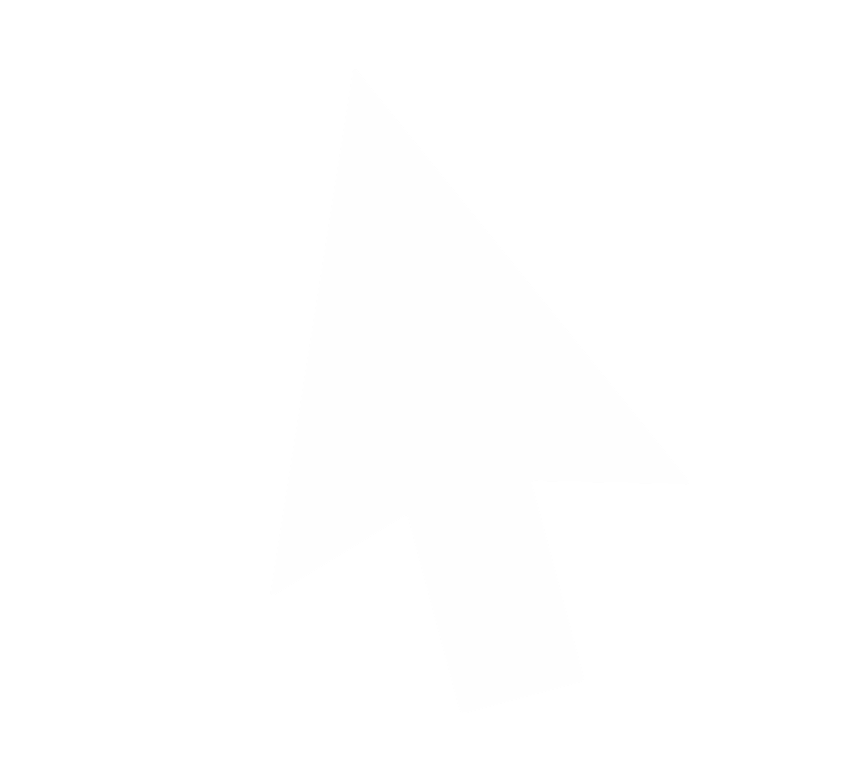 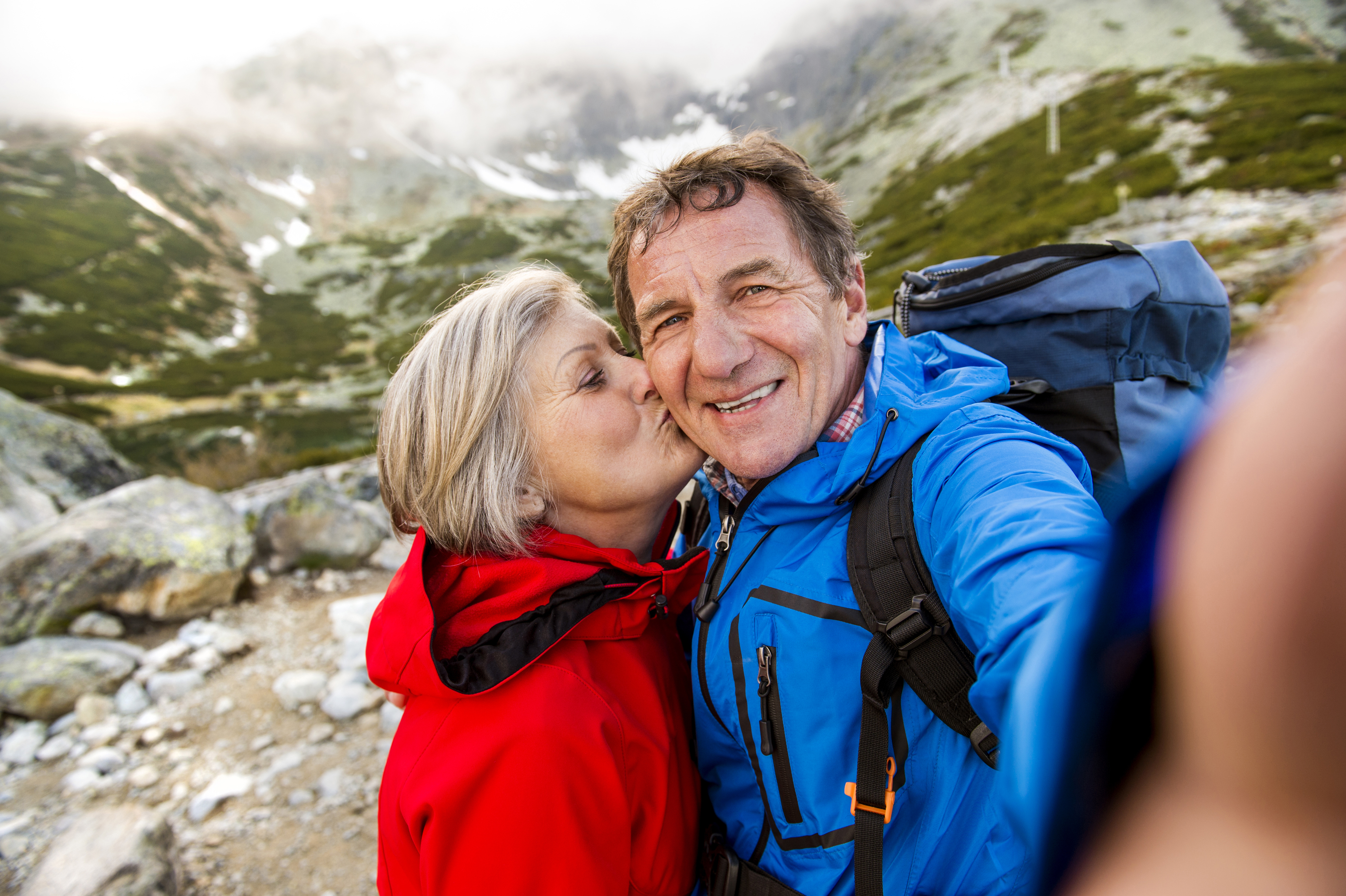 Sécurité sur les sites de réseautage social
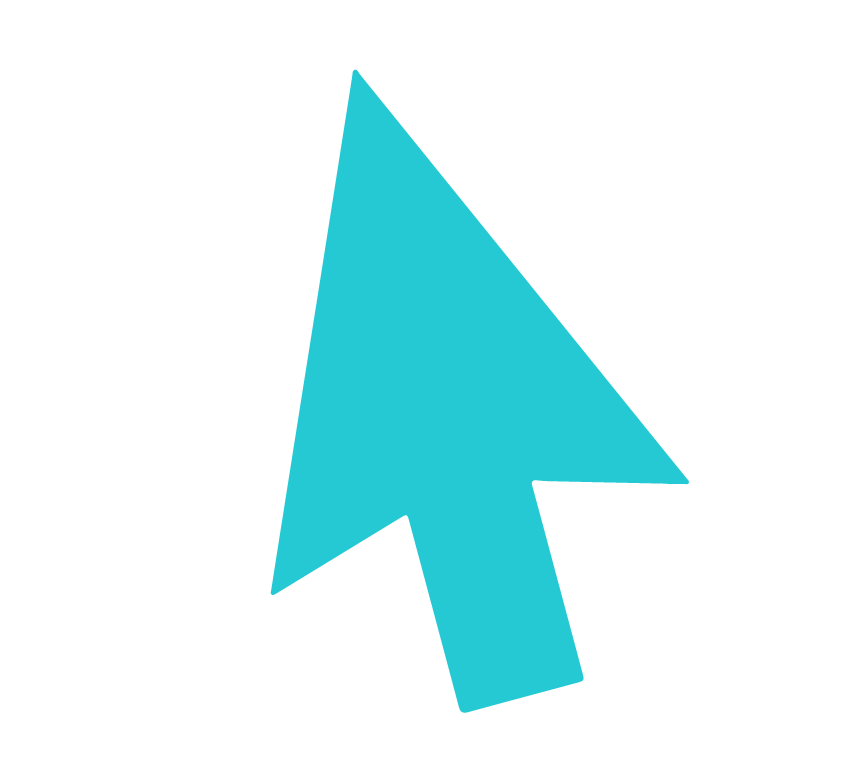 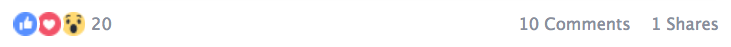 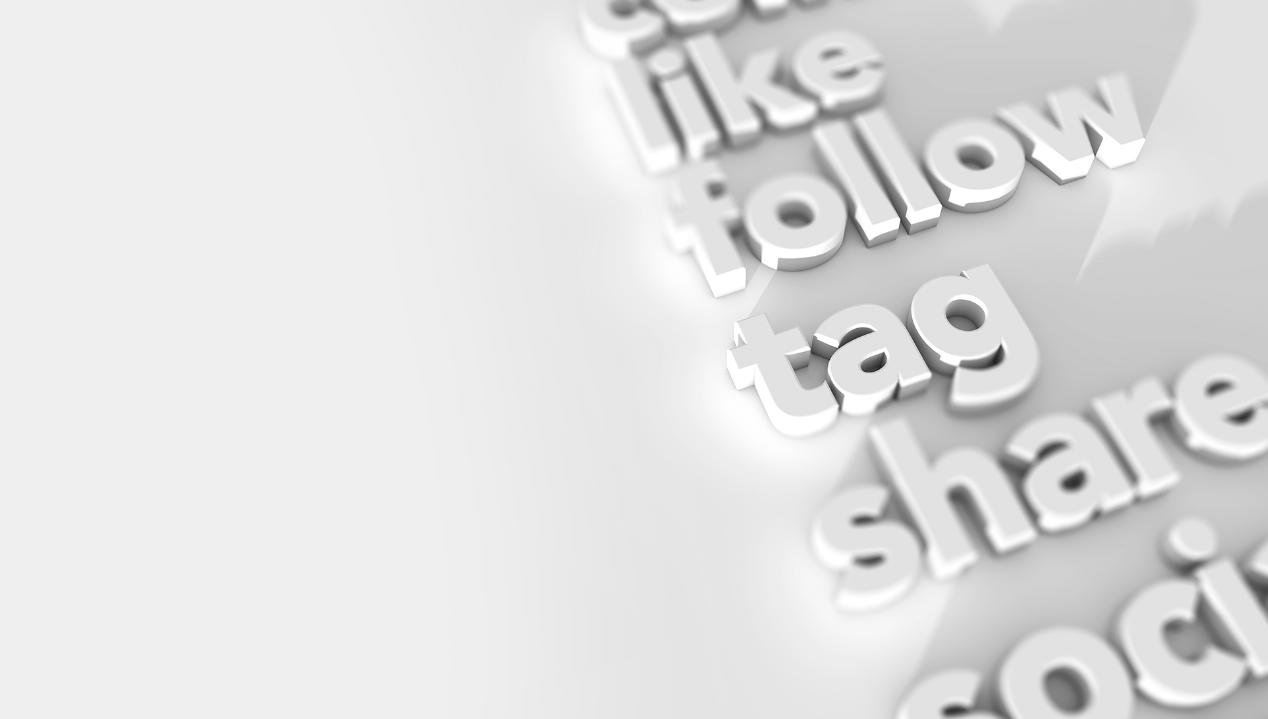 Conseils de prudence sur les sites de réseautage social
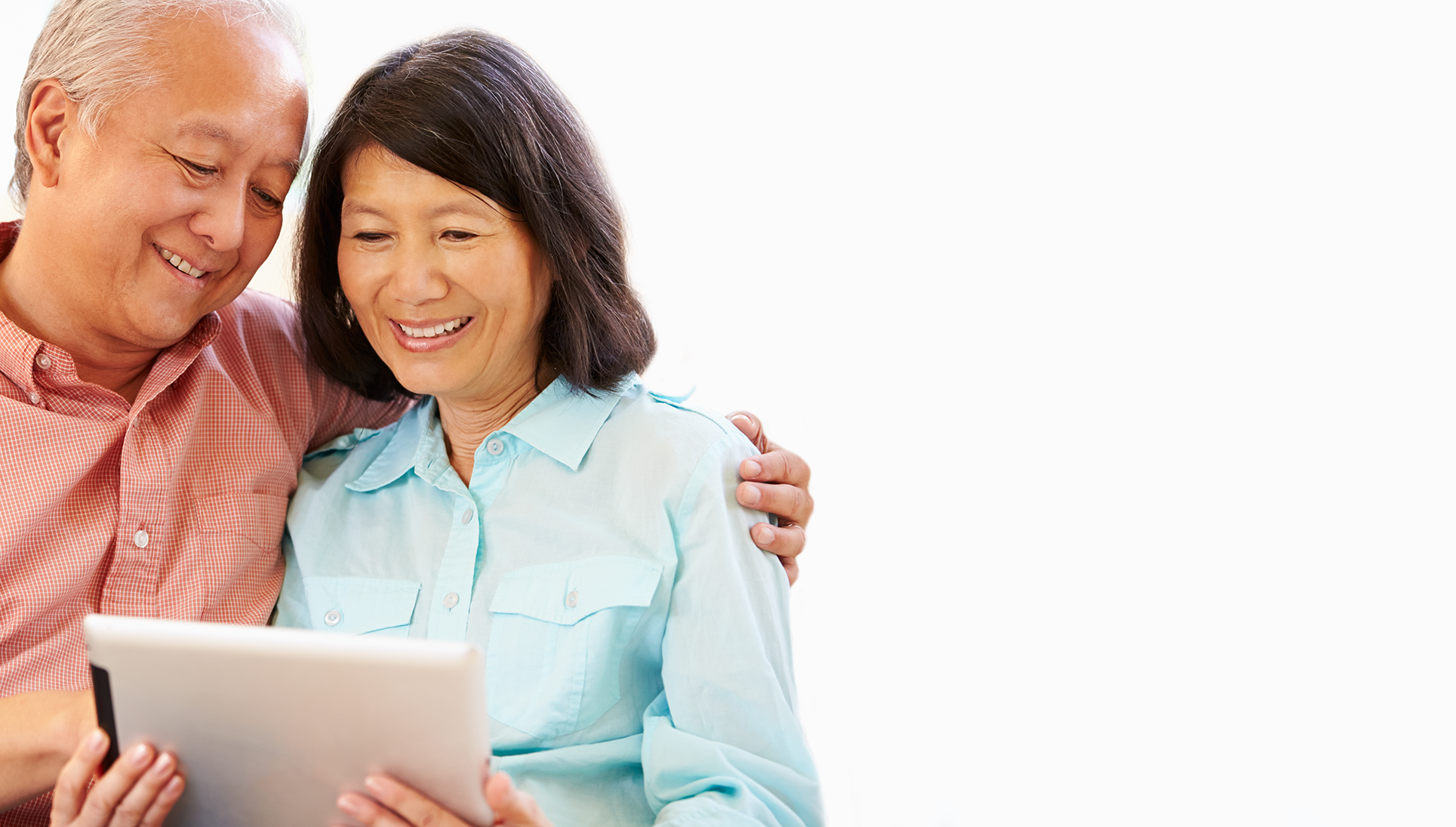 Questions à vous poser lorsque vous effectuez une transaction en ligne
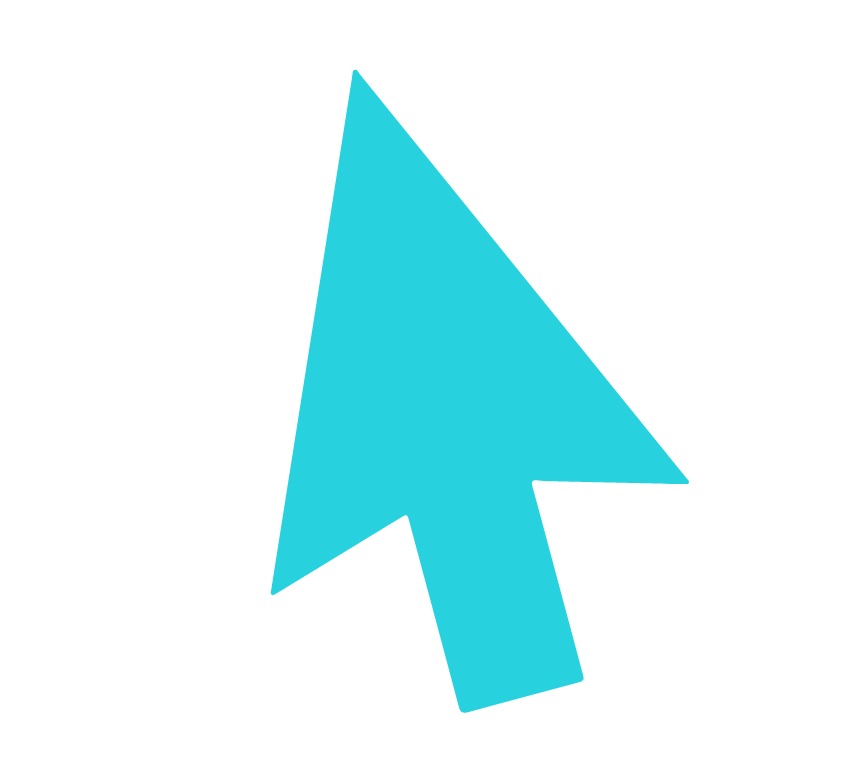 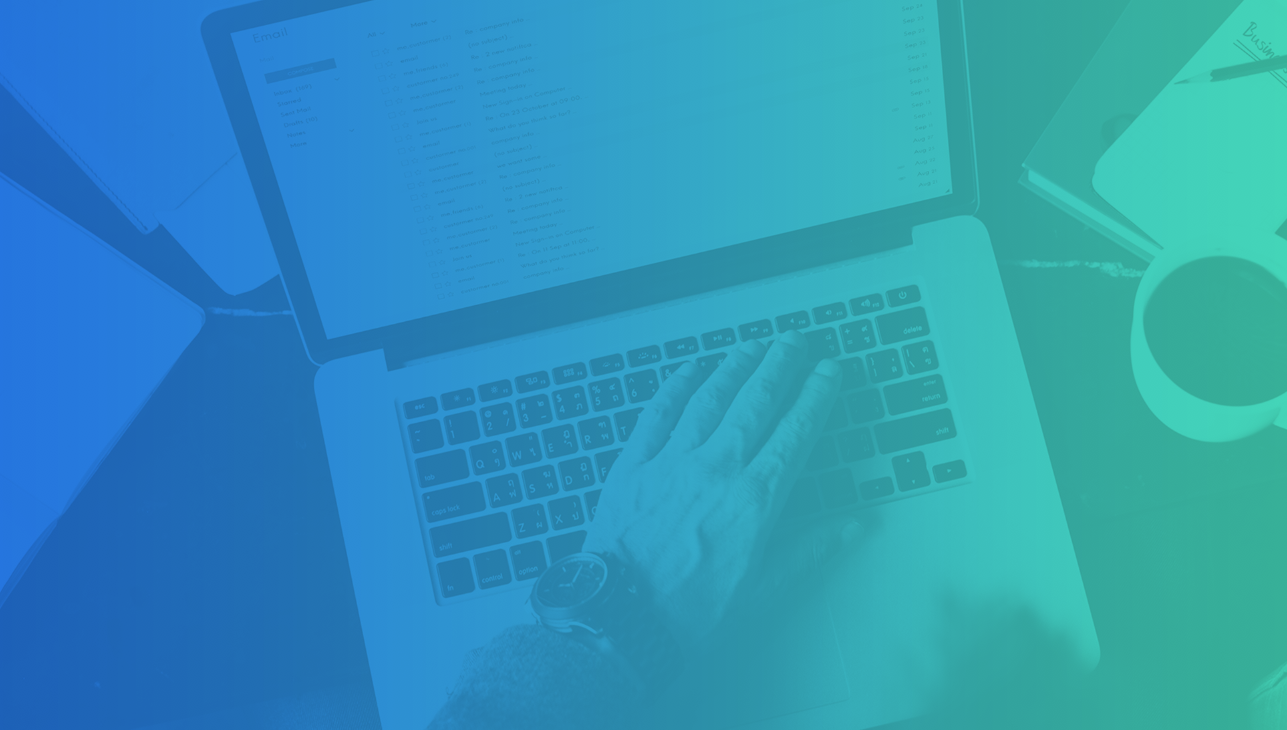 Protégez vos appareils mobiles avec des mots de passe solides
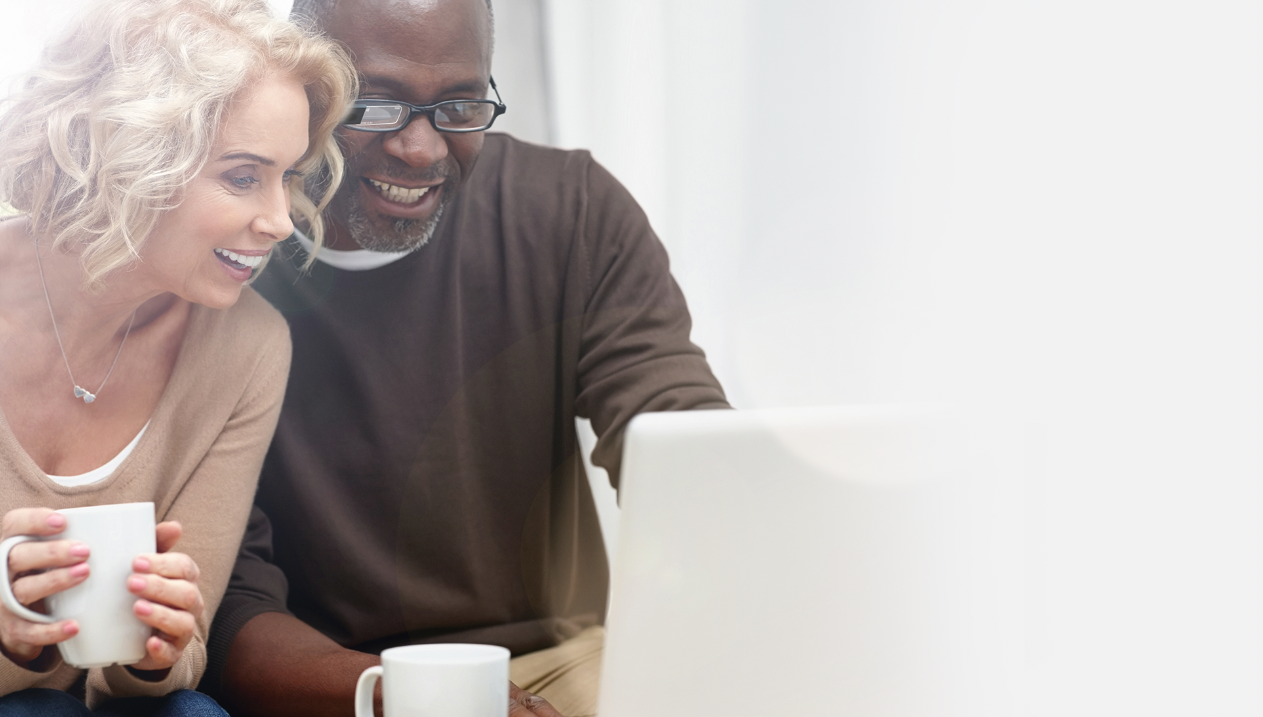 Points clés (1)
Réfléchissez avant de cliquer!Points clés (1)
Gardez à l’esprit que tout ce que vous affichez pourrait devenir permanent.
Rappelez-vous que les choses que vous affichez ne sont pas nécessairement privées.
Connaissez vos amis.
Réglez vos paramètres de confidentialité.
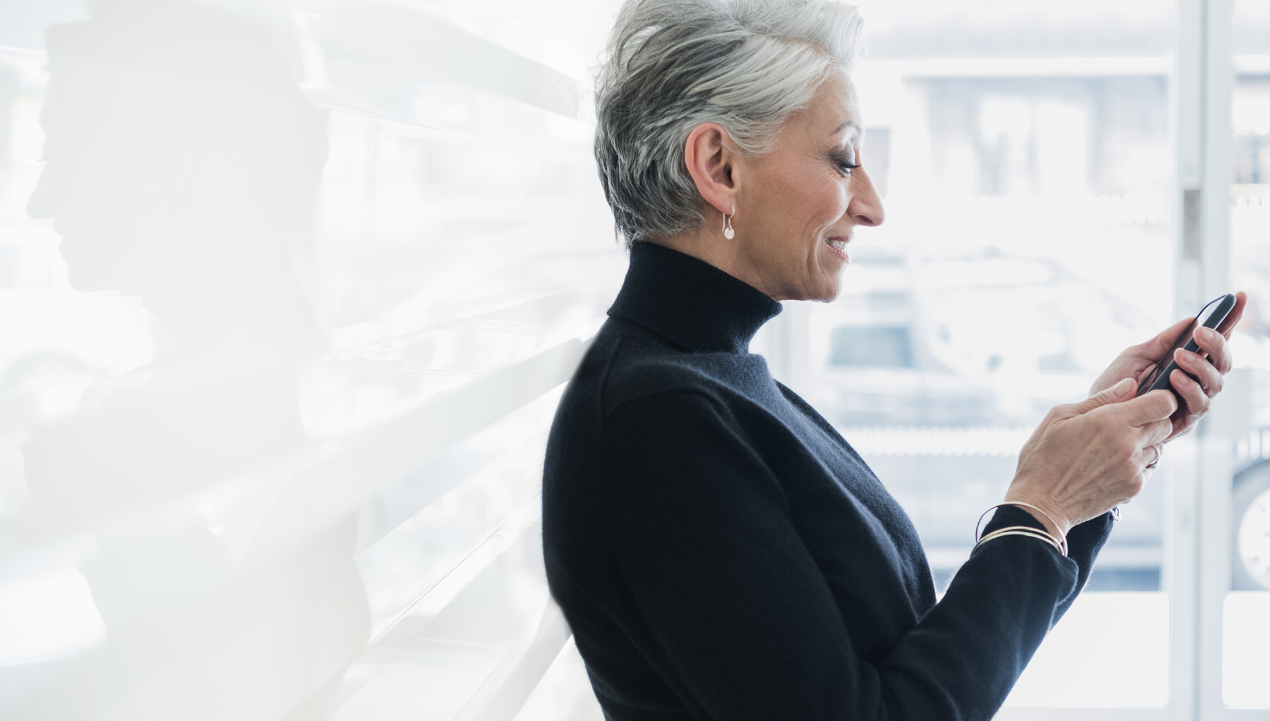 Points cleés (2)
Ne dites jamais où vous vous trouvez lorsque vous êtes en ligne.
Ne partagez pas vos mots de passe et faites en sorte qu’ils soient toujours sûrs.
Ne donnez pas vos renseignements personnels financiers par courriel.
Faites attention aux escroqueries.
Protégez votre vie privée et celle des autres.
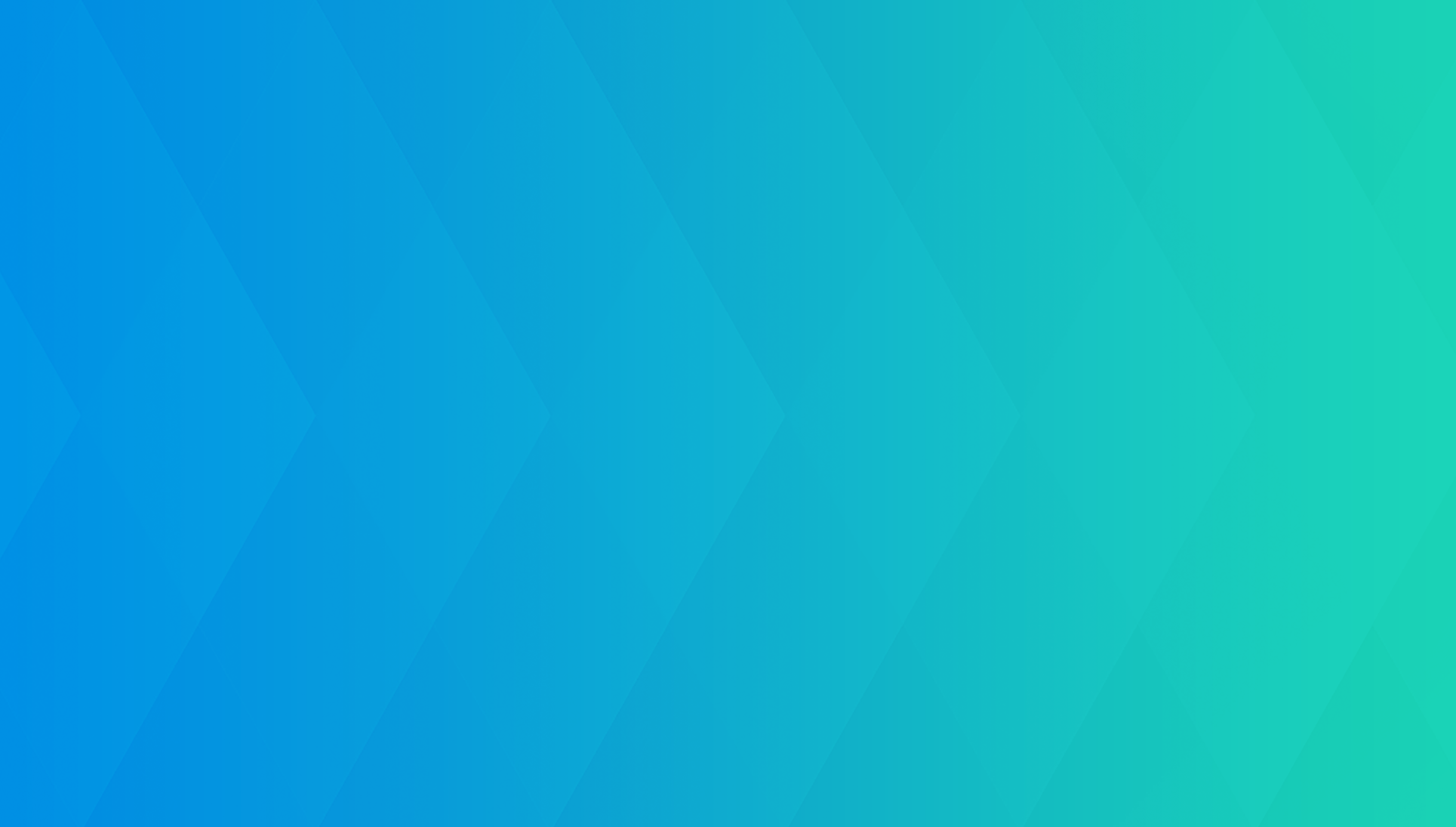 Pour de plus amples renseignements
Cette présentation a été réalisée par le Commissariat à la protection de la vie privée du Canada. 
Le Commissariat a pour mission de protéger et de promouvoir le droit des Canadiens à la vie privée.